BUDGET HEARING
2014-2015 BUDGET
April 29, 2014
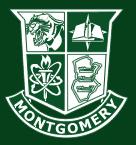 Montgomery Township School District
REVENUES
$85,402,262
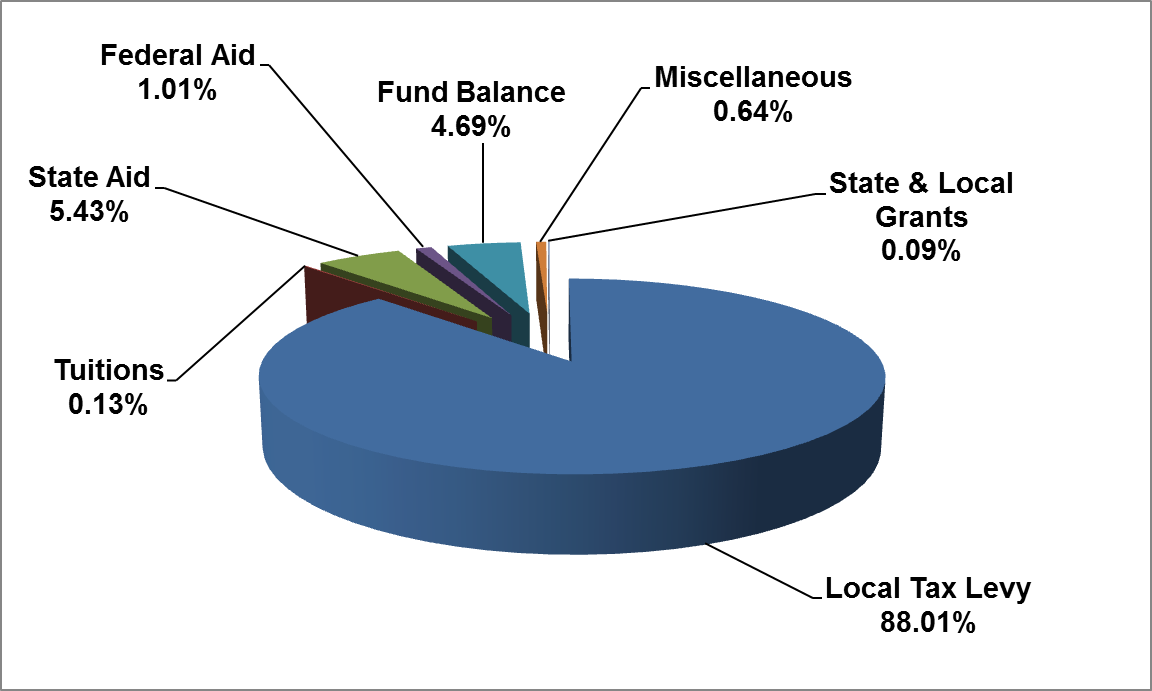 Montgomery Township School District
BUDGET
Current Expense			$76,179,628
Capital Outlay			       902,504
Special Revenue Fund*		       935,032
Debt Service			    7,385,098
   Total Budget			$85,402,262
*Fund 20 – Monies received for specific purposes (i.e. Grants)
CURRENT EXPENSE BUDGET
$76,179,628
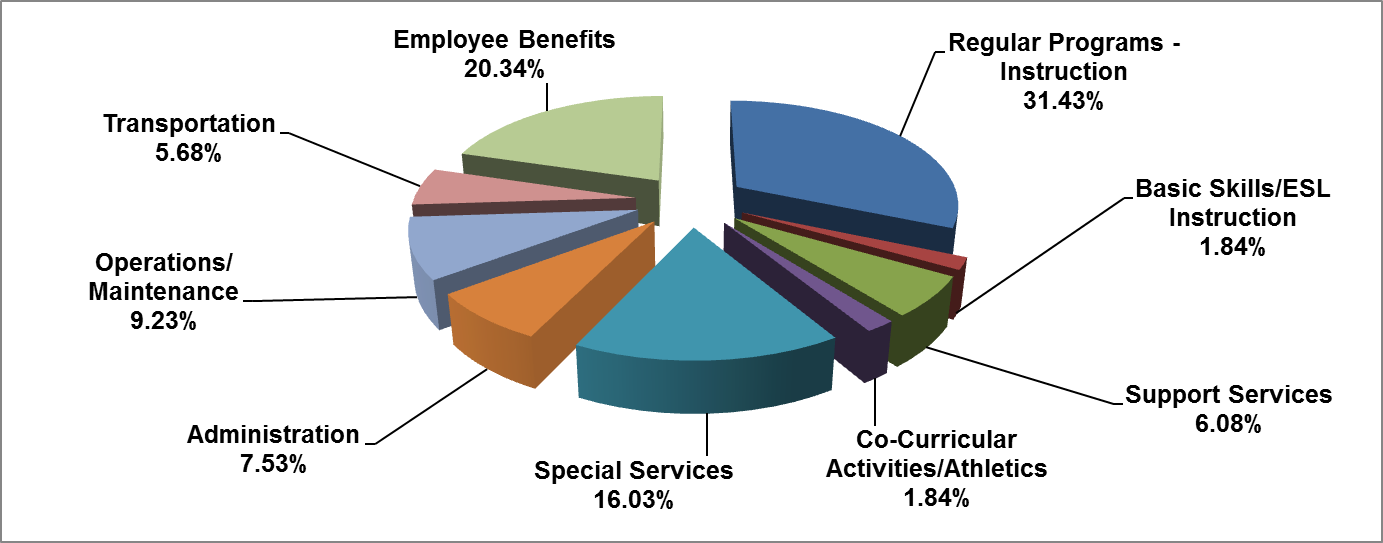 Montgomery Township School District
TAX IMPACT
Montgomery
Actual Assessments (+$600K)
Tax Rate +.032/per Hundred
Average Assessment $497,790 = +$161

Rocky Hill
Actual Assessments (+$447K)
Tax Rate +.051/per Hundred
Average Assessment $406,630 = +$209
Montgomery Township School District
QUESTIONS
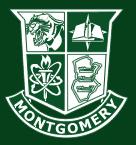 Montgomery Township School District